Welcome to our class!
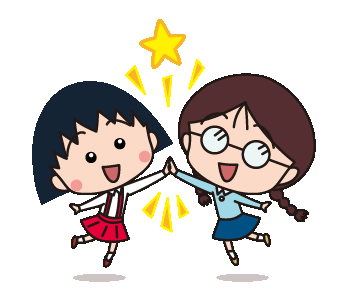 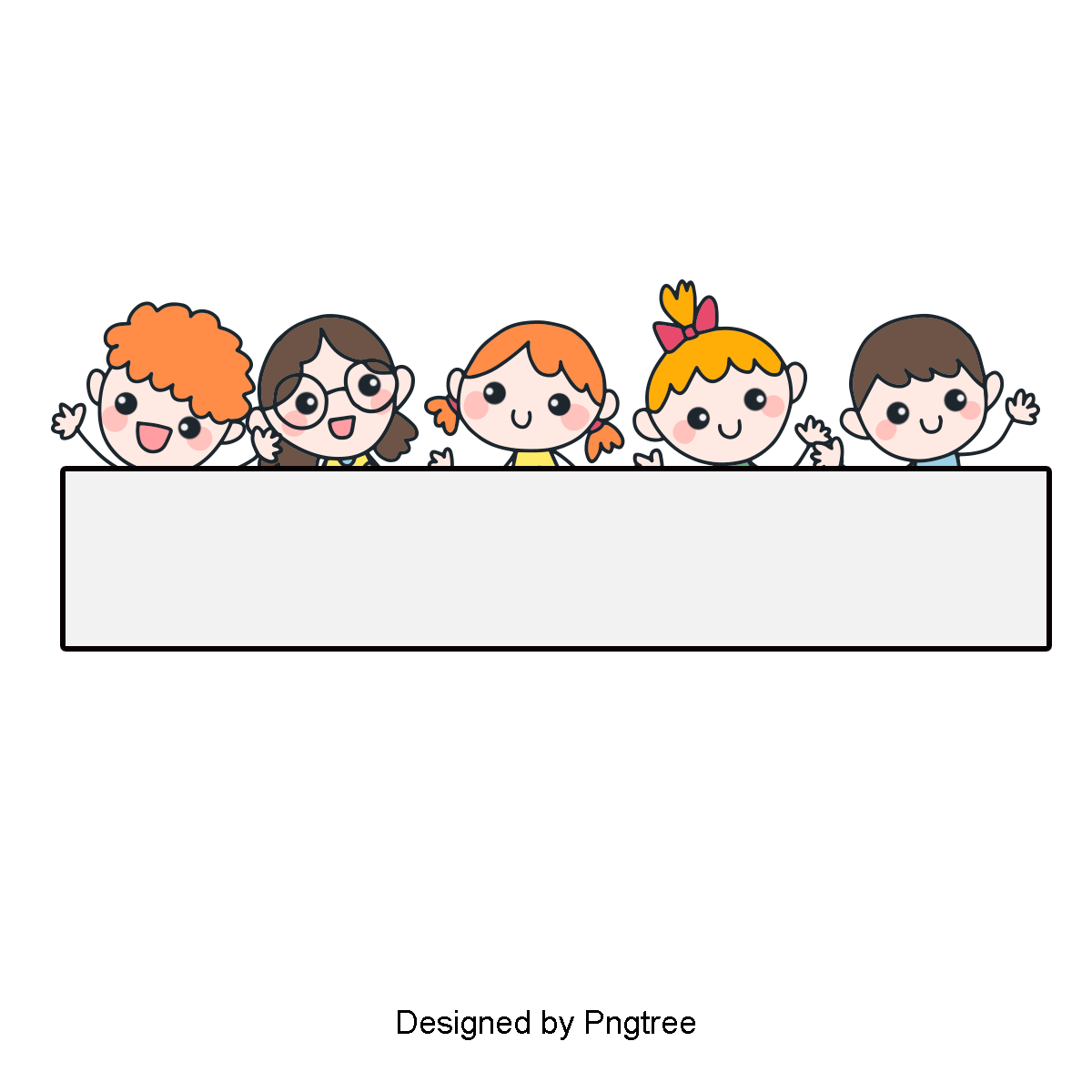 Warm-up
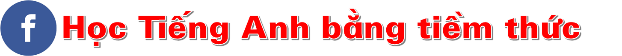 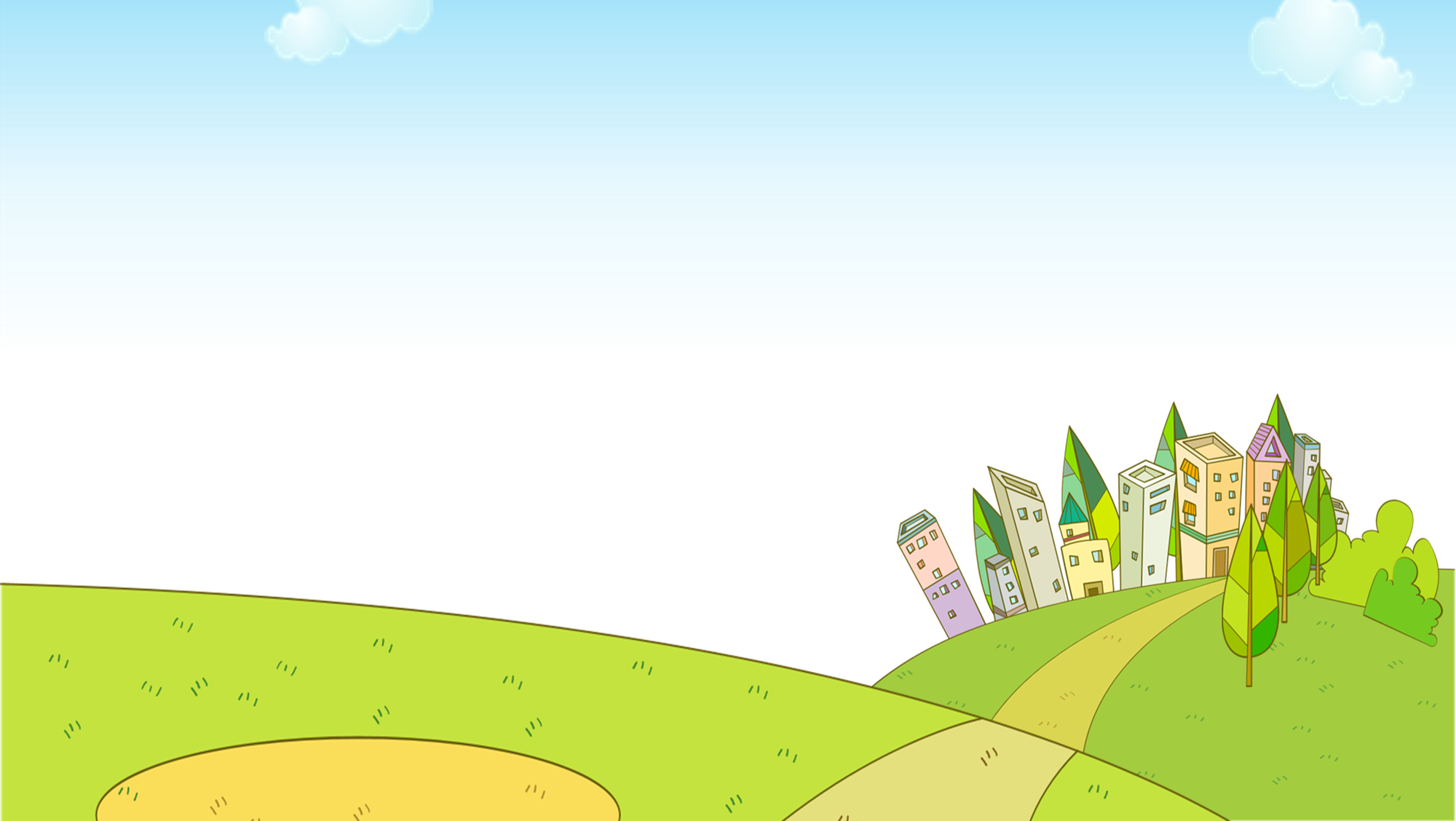 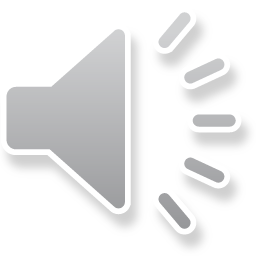 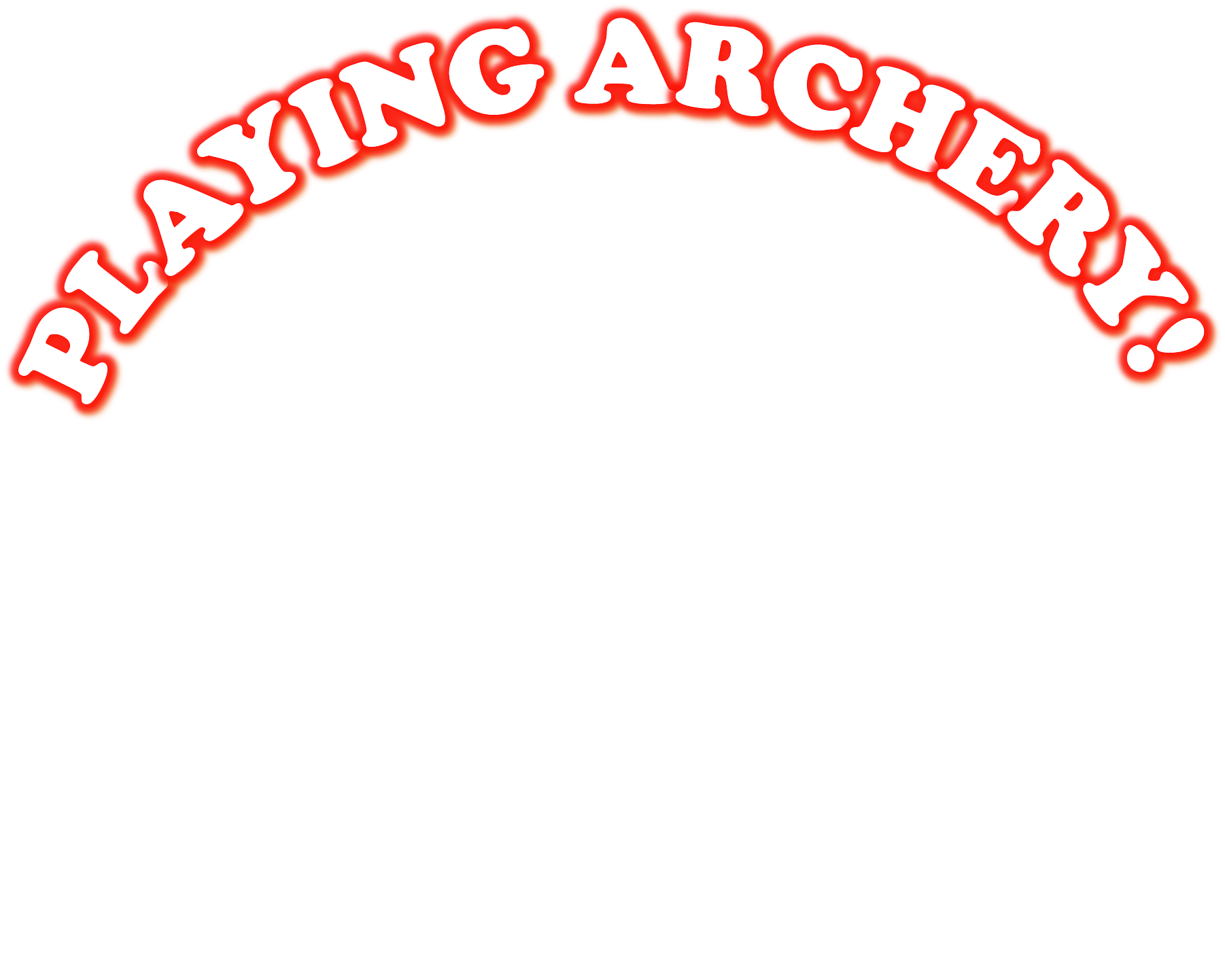 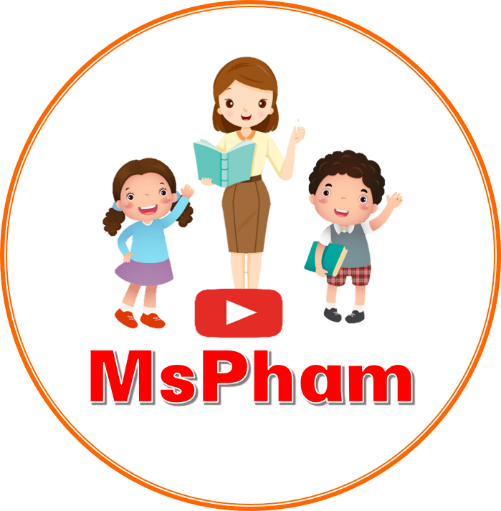 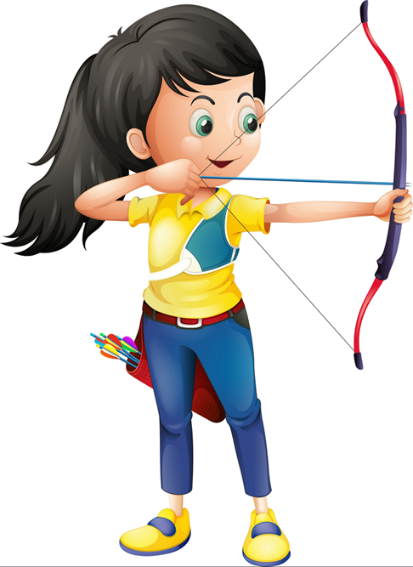 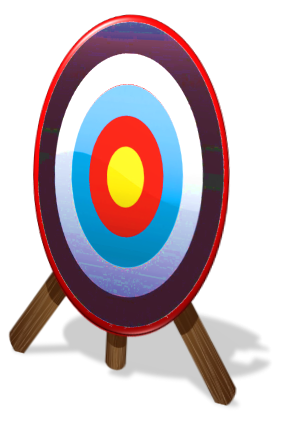 Ms Huyền Phạm
0936.082.789
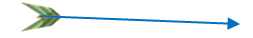 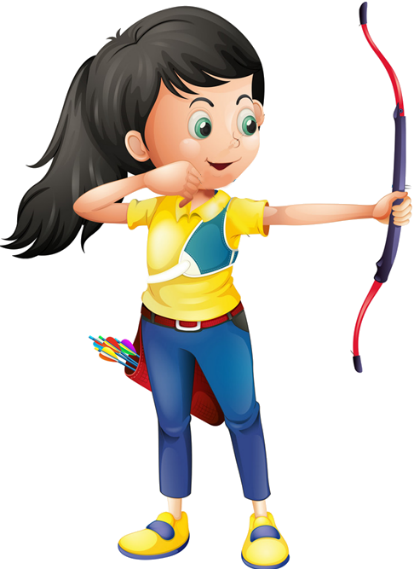 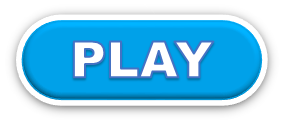 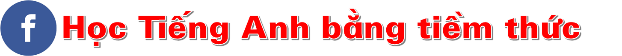 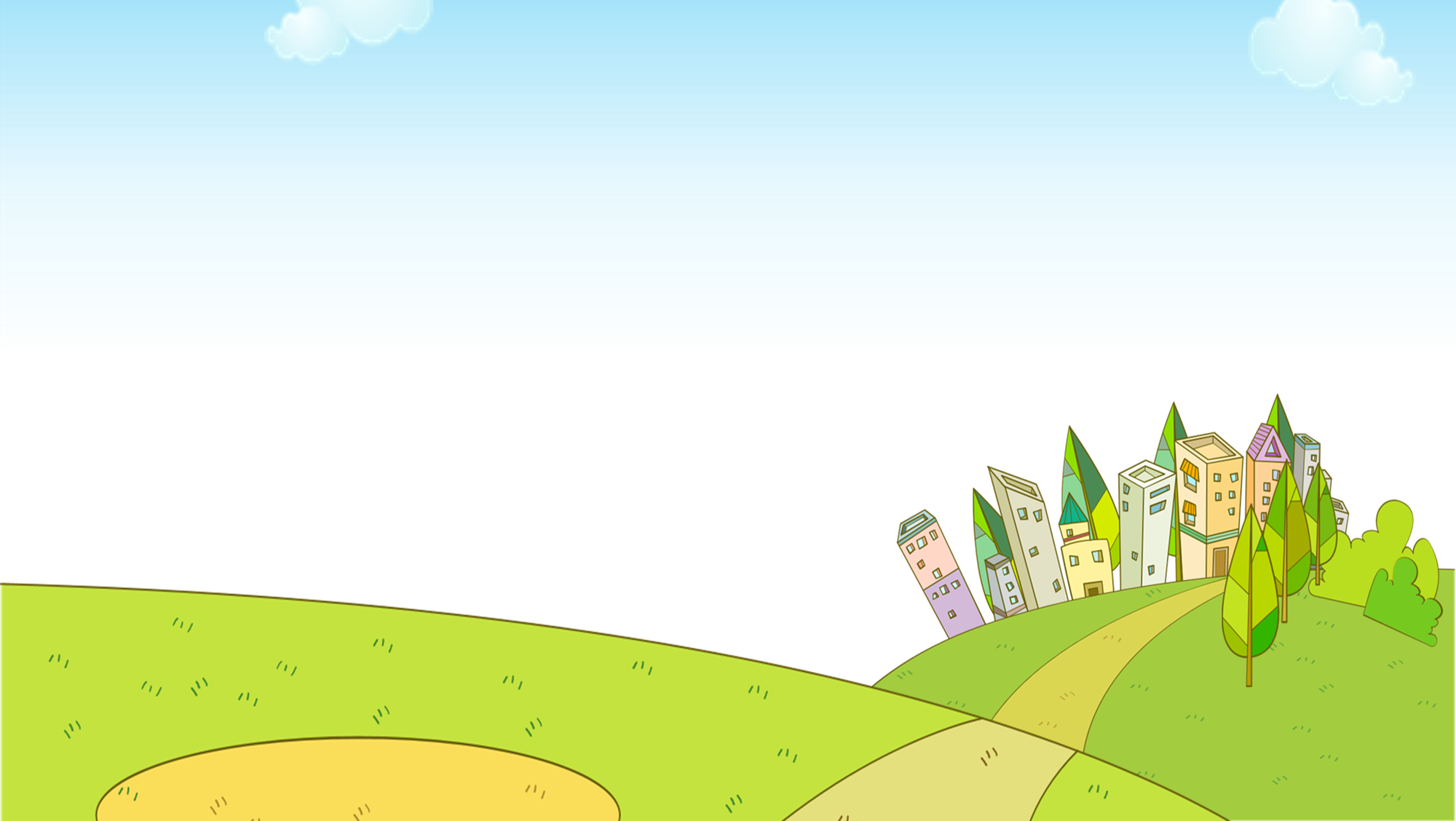 A: Where’s your school?
B: It’s in the ______.
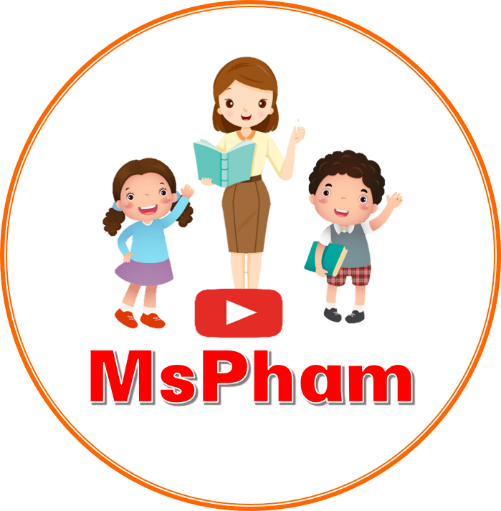 A. town
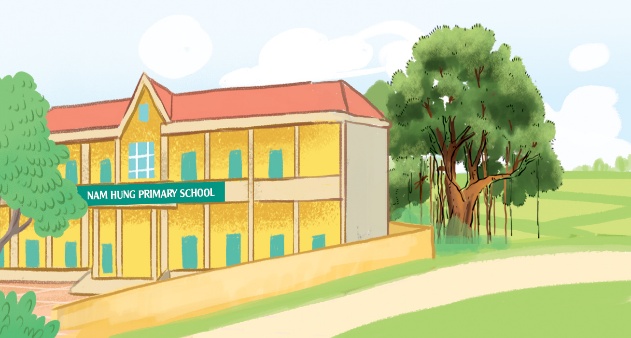 B. village
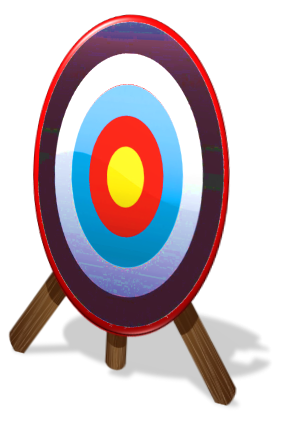 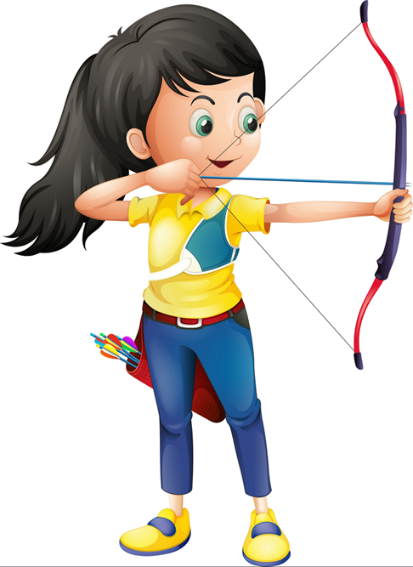 Ms Huyền Phạm
0936.082.789
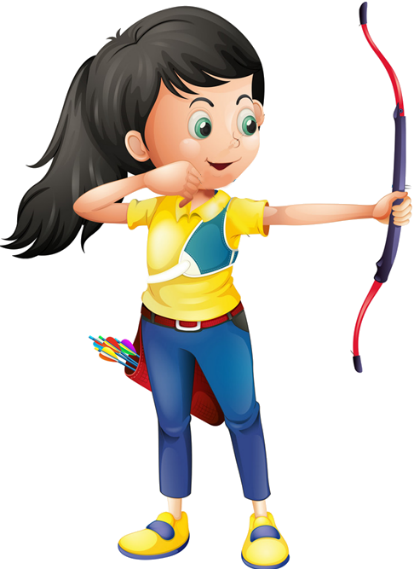 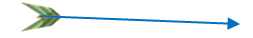 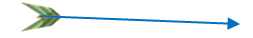 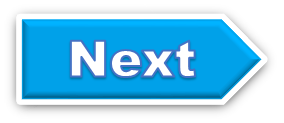 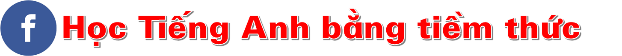 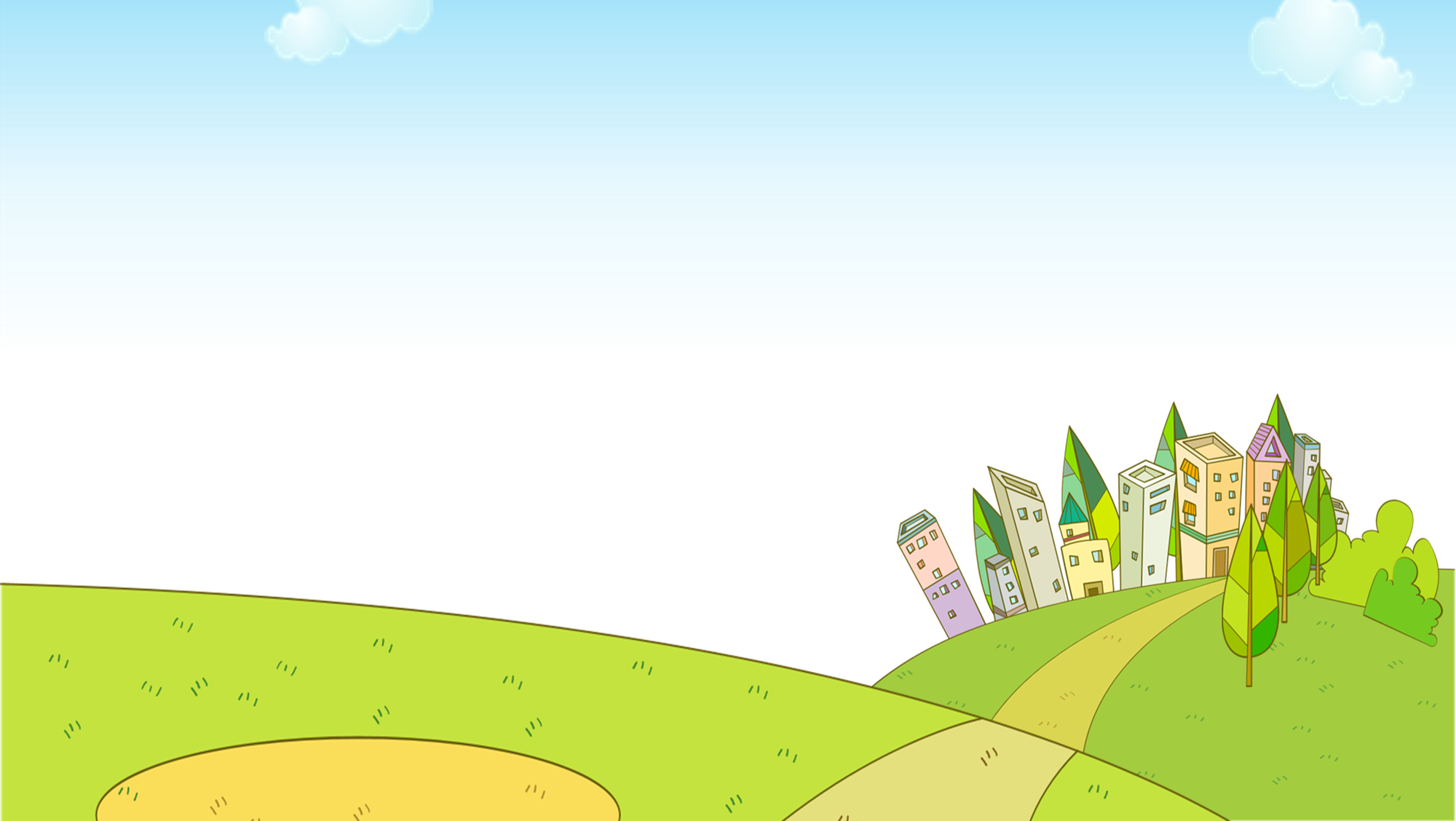 A: Where _____ your school?
B: It __ in the town.
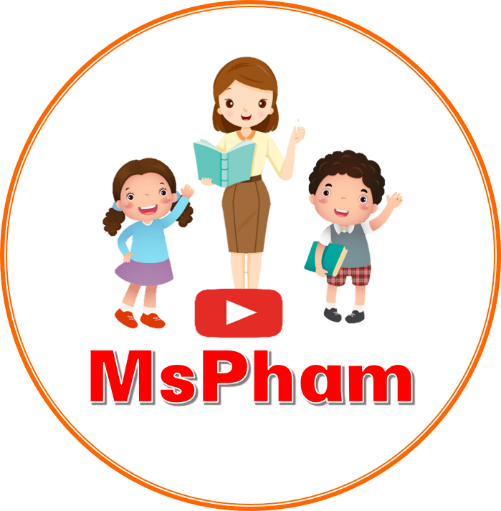 A. are - are
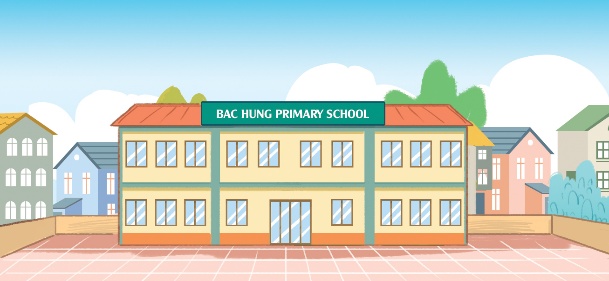 B. is - is
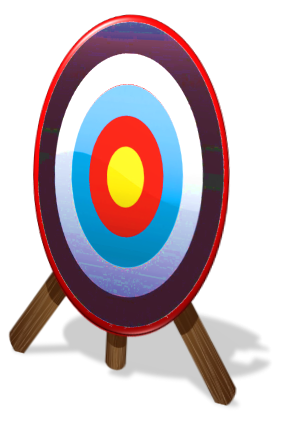 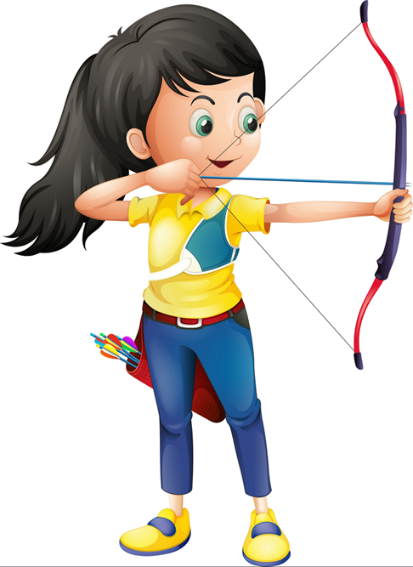 Ms Huyền Phạm
0936.082.789
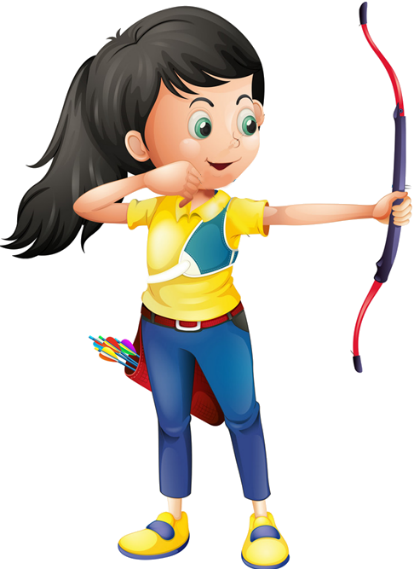 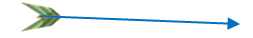 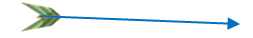 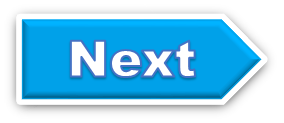 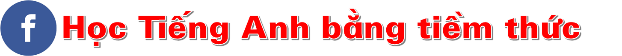 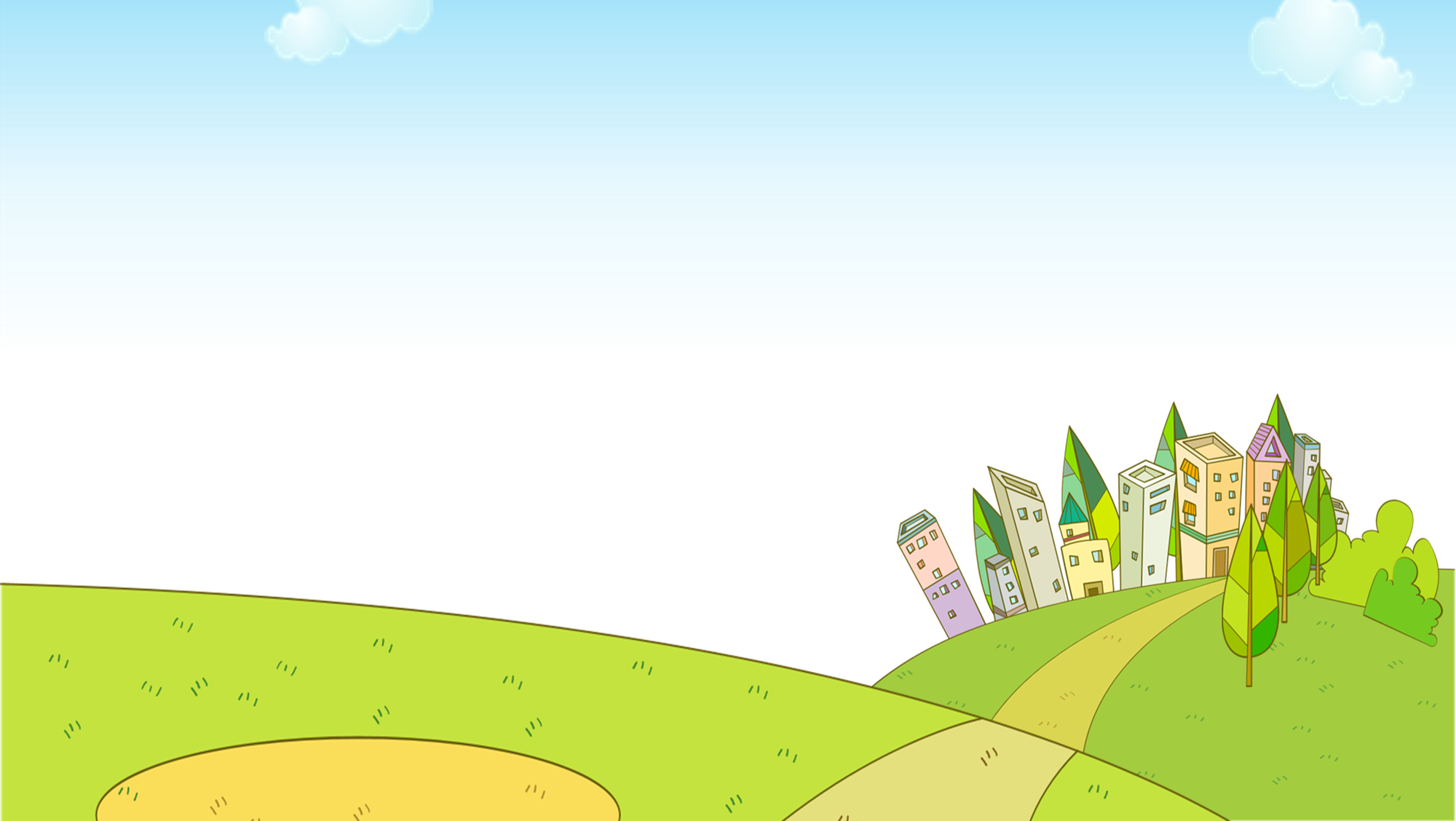 A: Where’s your school?
B: _____________.
A. It’s in the city.
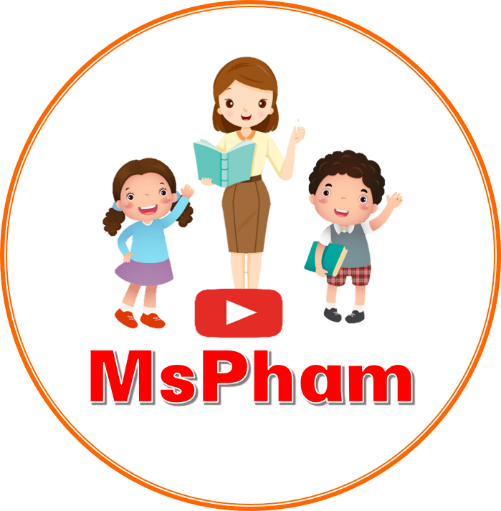 B. There is one.
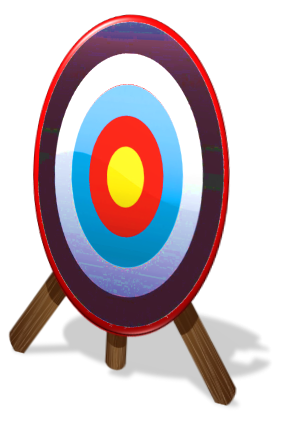 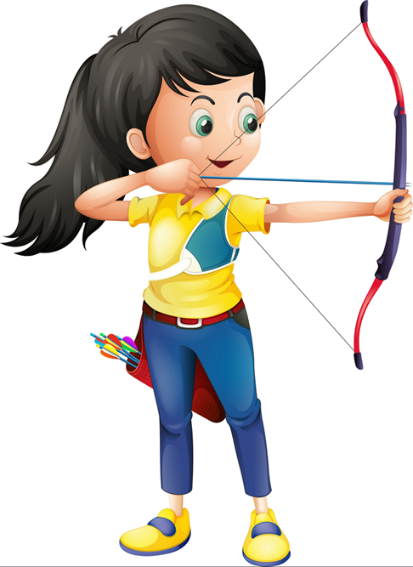 Ms Huyền Phạm
0936.082.789
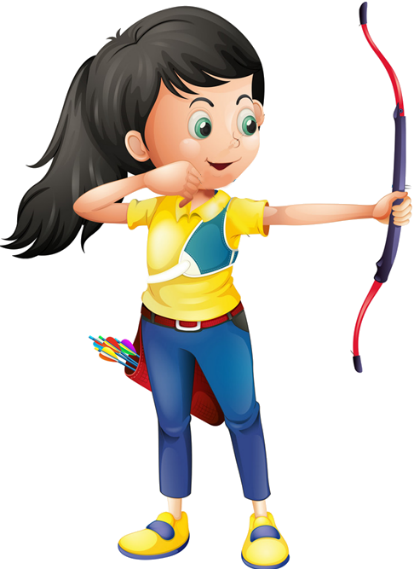 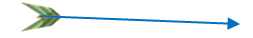 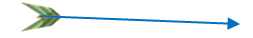 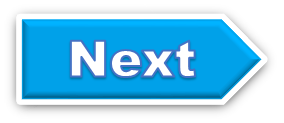 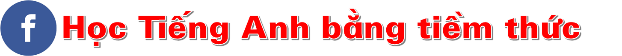 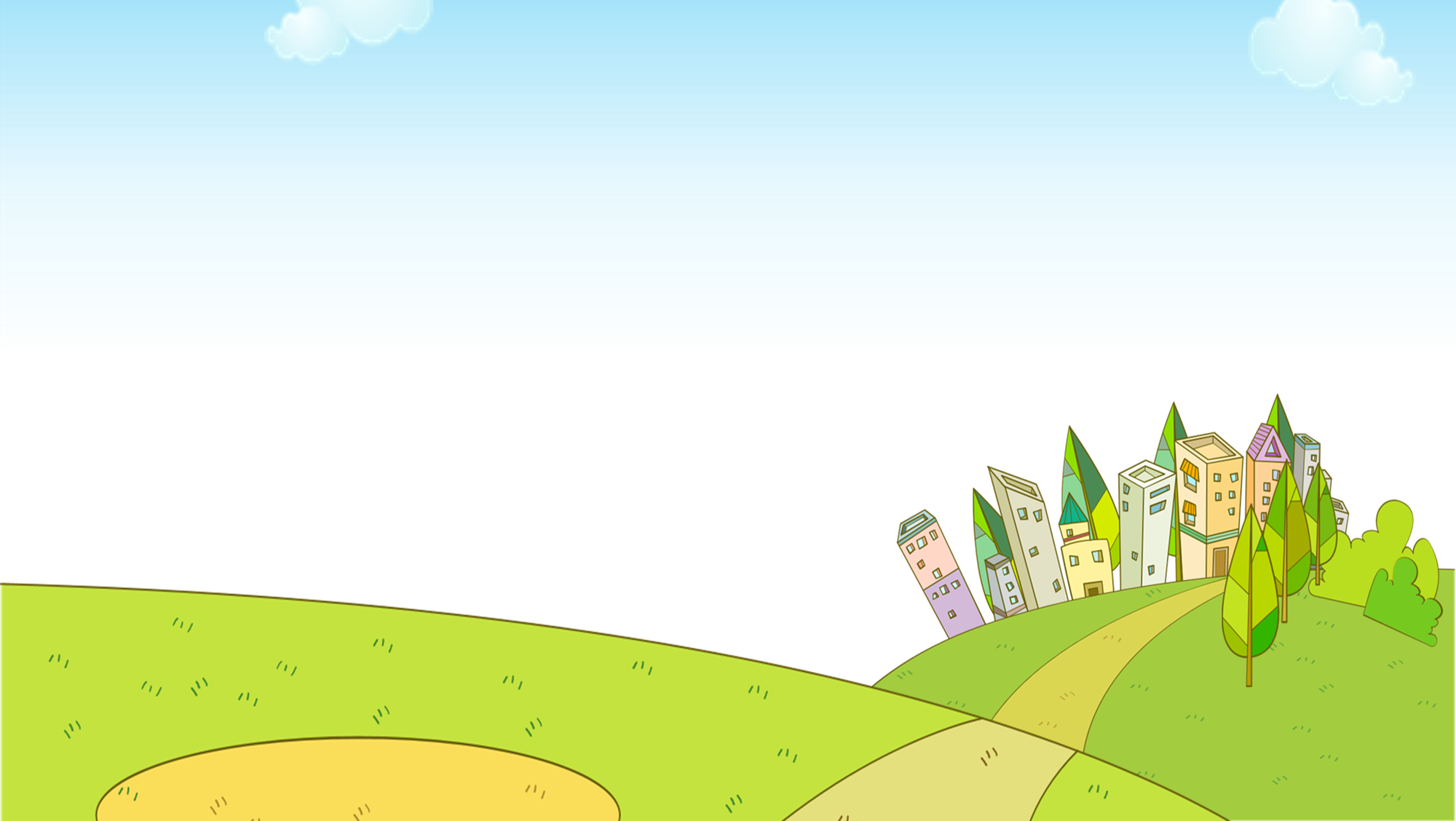 A: How many buildings are there at your school?
B: _______ three.
A. There is
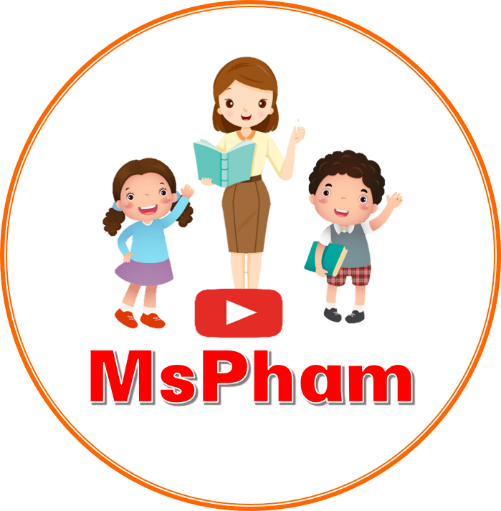 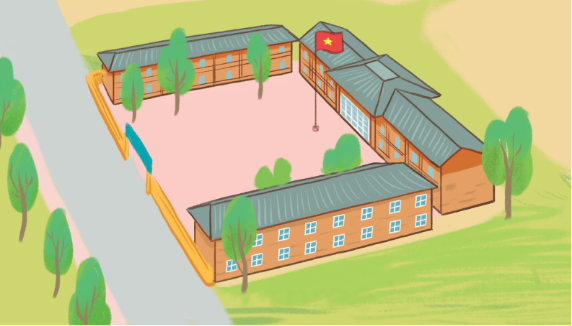 B. There are
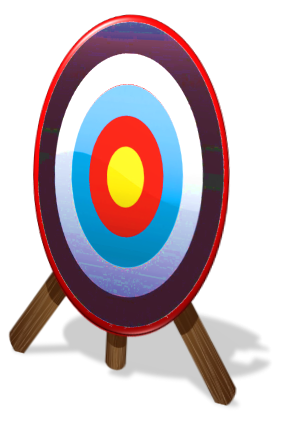 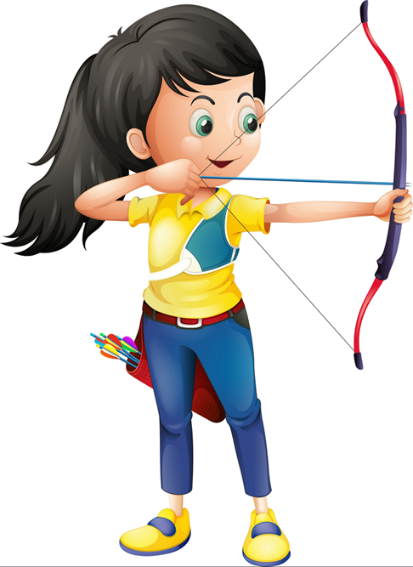 Ms Huyền Phạm
0936.082.789
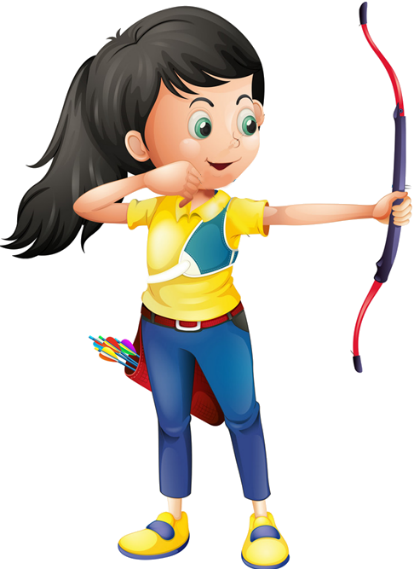 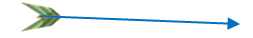 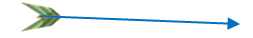 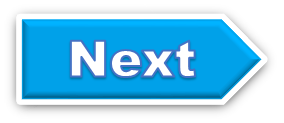 Monday, May 10th 2024
Unit
7
Our timetables
Lesson 1 (1+2+3)
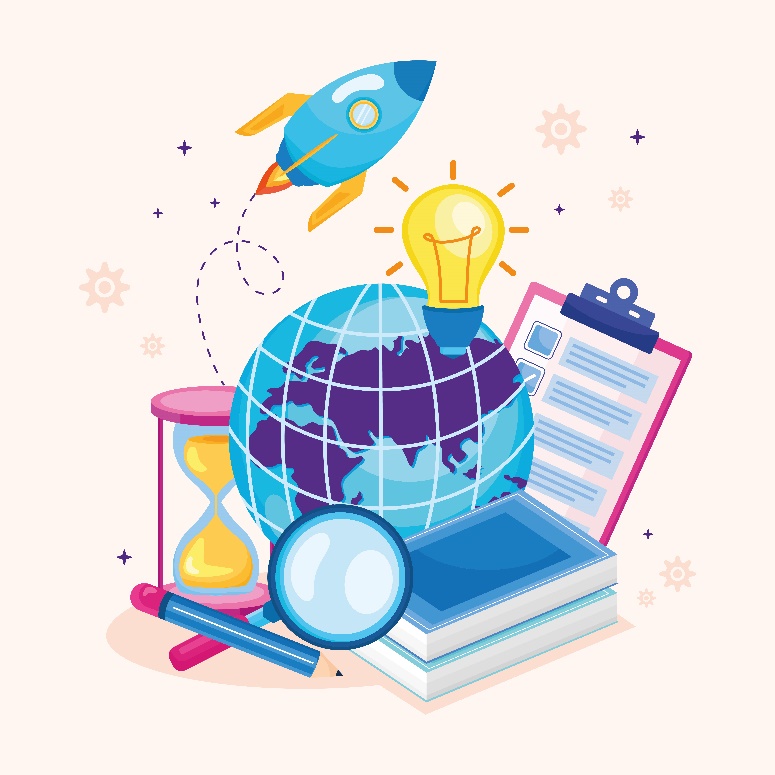 Contents
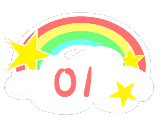 Look, listen and repeat.
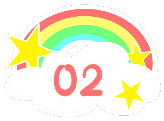 Listen, point and say.
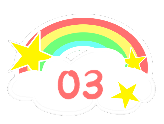 Let’s talk.
1. Look, listen and repeat.
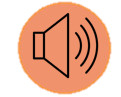 What time do you have class today, Minh?
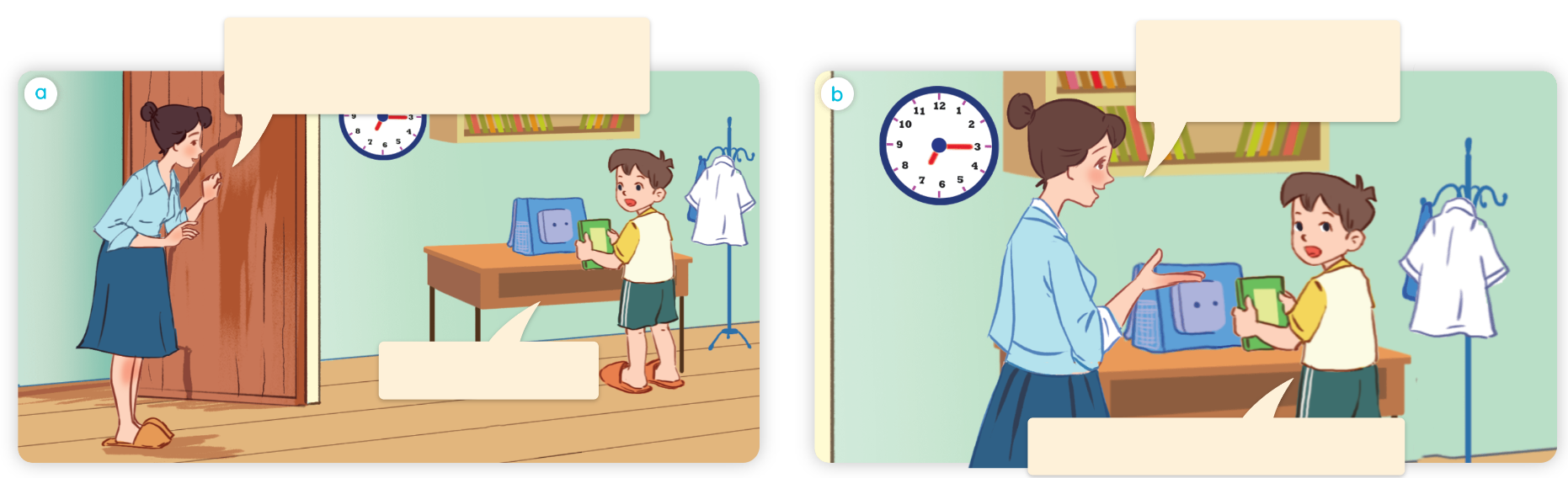 What subjects do you have today?
a
b
At eight, Mum.
I have English and maths.
What are they talking about?
Where are they?
Who are they?
Vocabulary
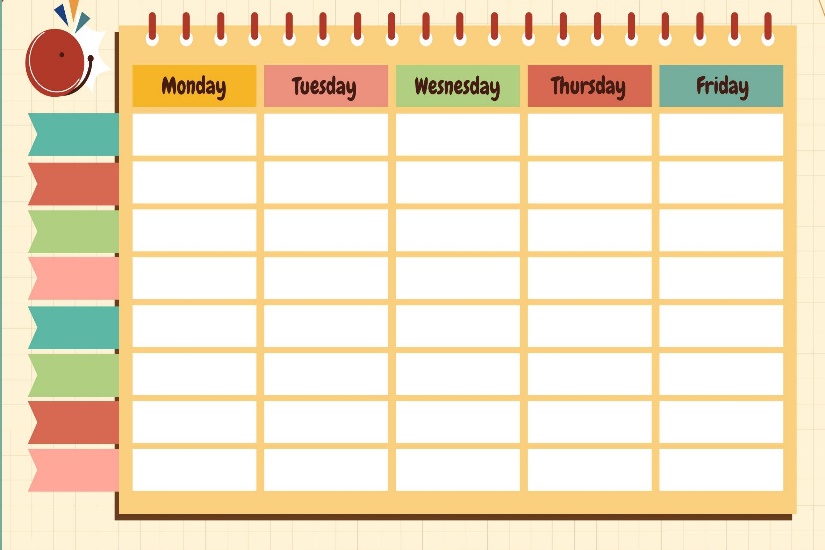 timetable
/ˈtaɪmˌteɪbəl/
thời khóa biểu
subject
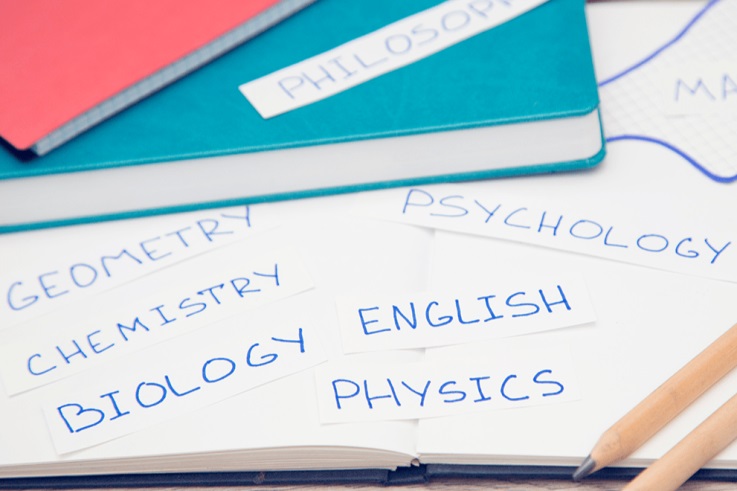 /ˈsʌb.dʒekt/
môn học
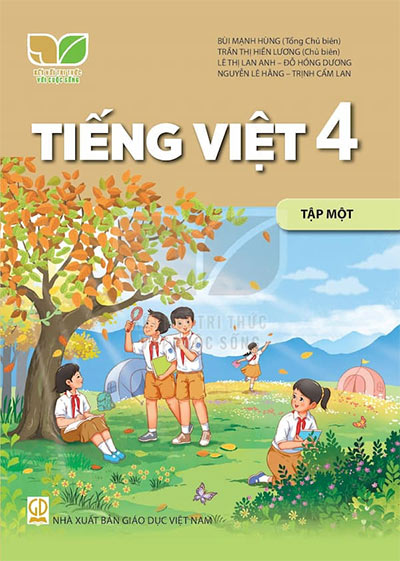 Vietnamese
/ˌviːetnəˈmiːz/
môn Tiếng Việt
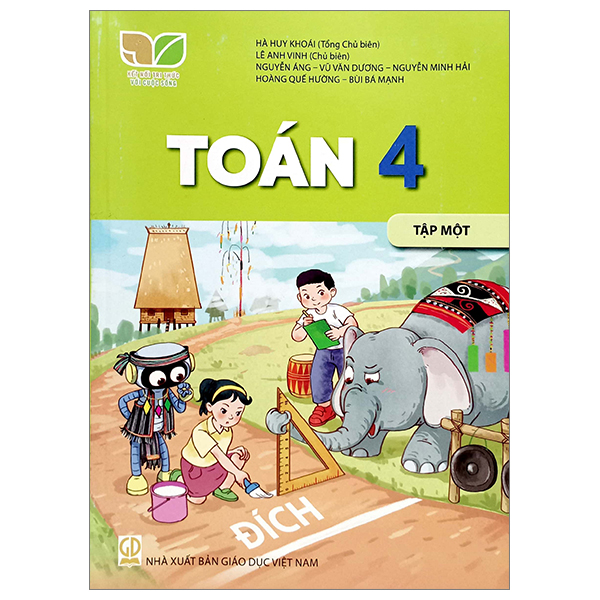 maths
/mæθs/
môn Toán, toán học
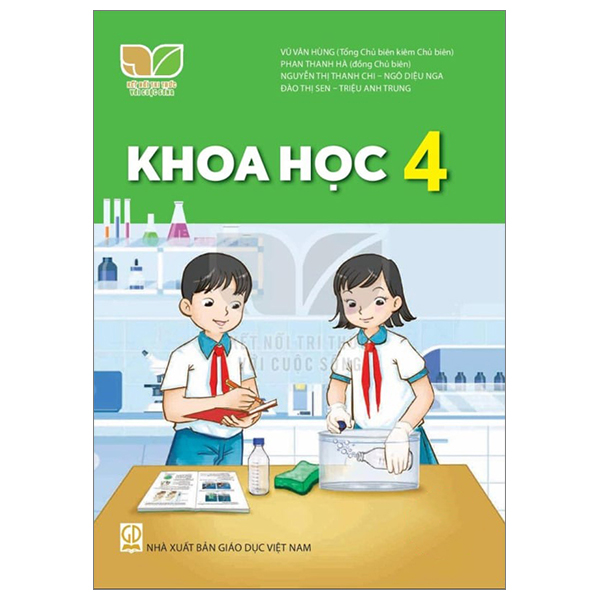 science
/ˈsaɪəns/
môn Khoa học
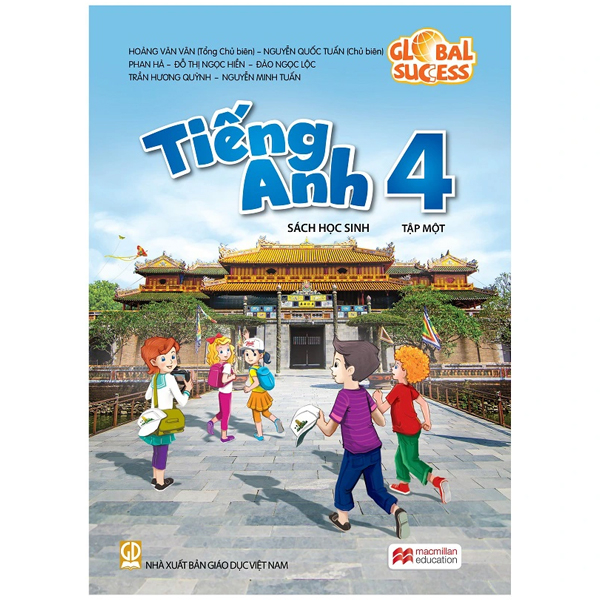 English
/ˈɪŋɡlɪʃ/
môn tiếng Anh
Review
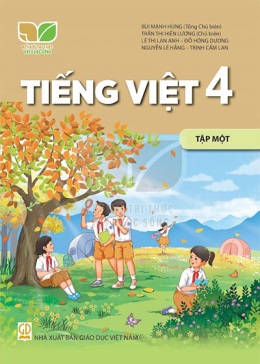 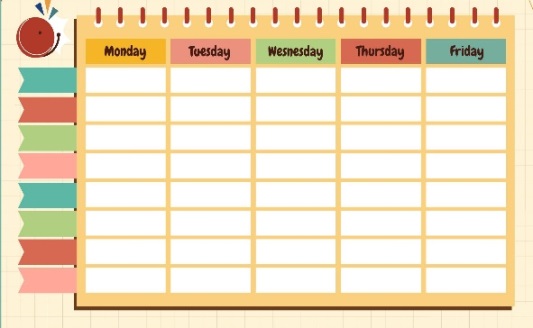 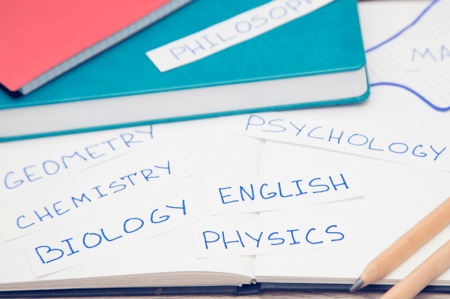 Vietnamese
subject
timetable
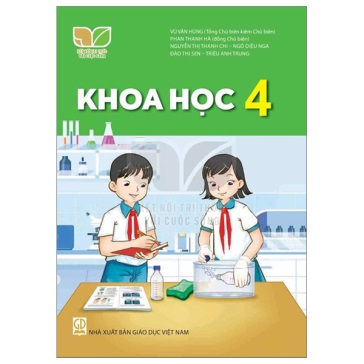 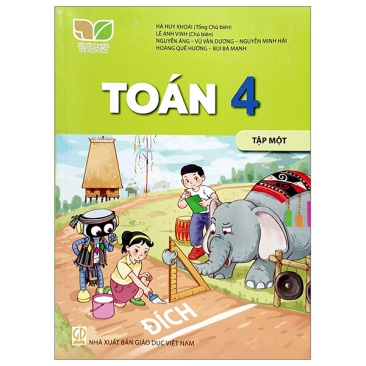 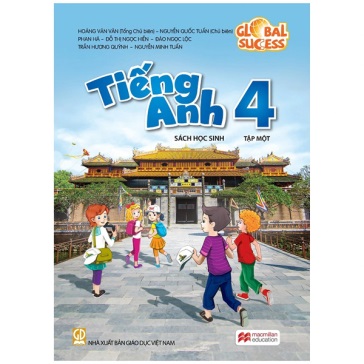 maths
science
English
Vocabulary
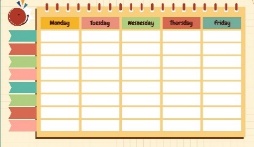 1. timetable
: thời khóa biểu
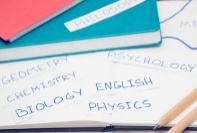 2. subject
: môn học
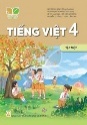 3. Vietnamese
: môn Tiếng Việt
: môn Tiếng Anh
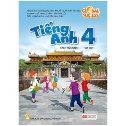 4. English
5. maths
: môn Toán
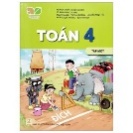 6. science
: môn Khoa học
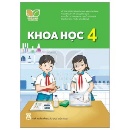 Checking vocabulary
Look and match.
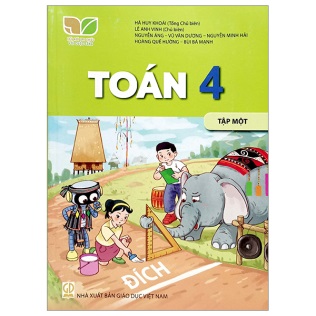 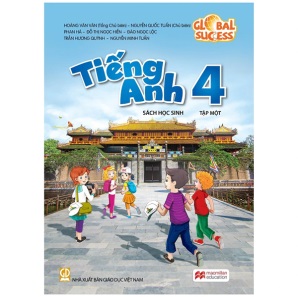 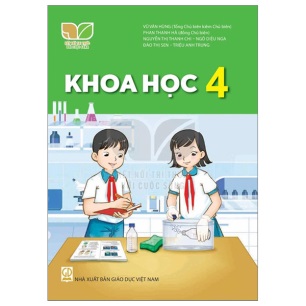 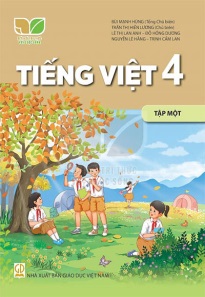 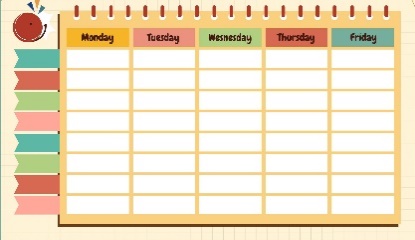 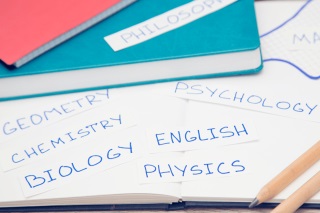 5
6
4
2
3
1
e
f
a
c
d
b
English
science
maths
subject
timetable
Vietnamese
Structures
Structures
Hỏi “ngày hôm nay bạn có môn học gì”:
What subjects do you have today?
I have _______.
(Hôm nay bạn có môn học gì?)
(Tôi có ______.)
Unit 7 lesson 1 (1+2+3)
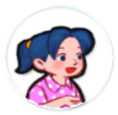 What subjects do you have today?
I have______.
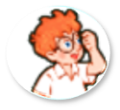 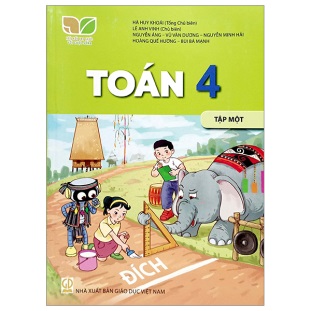 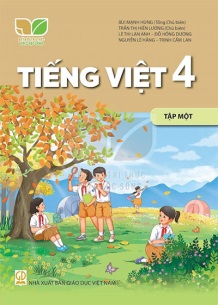 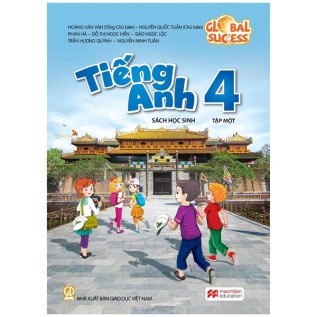 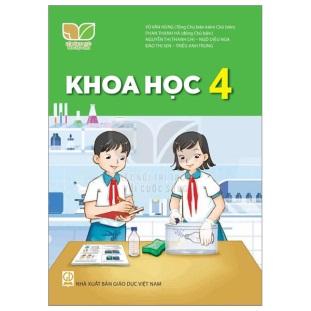 i
Vietnamese
maths
science
English
2. Listen, point and say.
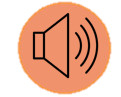 a
b
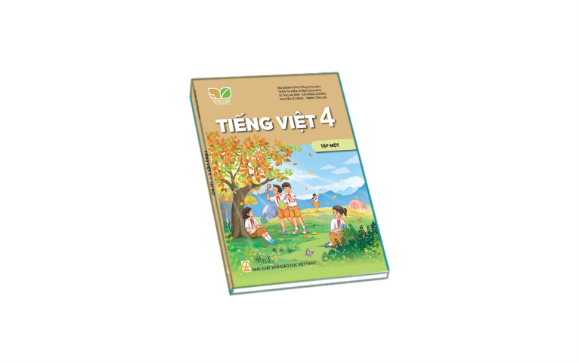 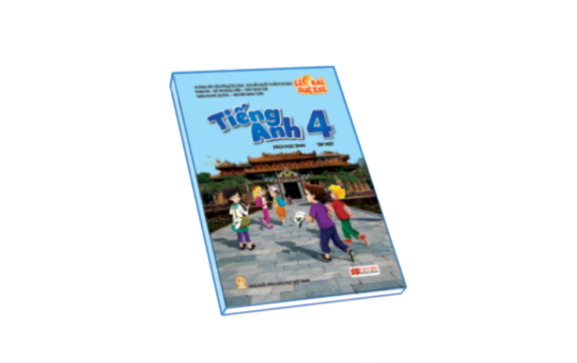 What subjects do you have today?
I have______.
Vietnamese
English
c
d
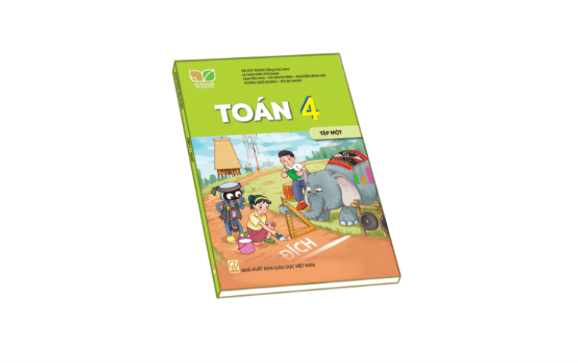 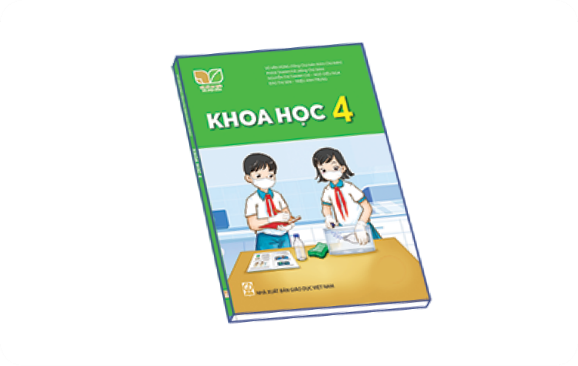 maths
science
2. Listen, point and say.
a
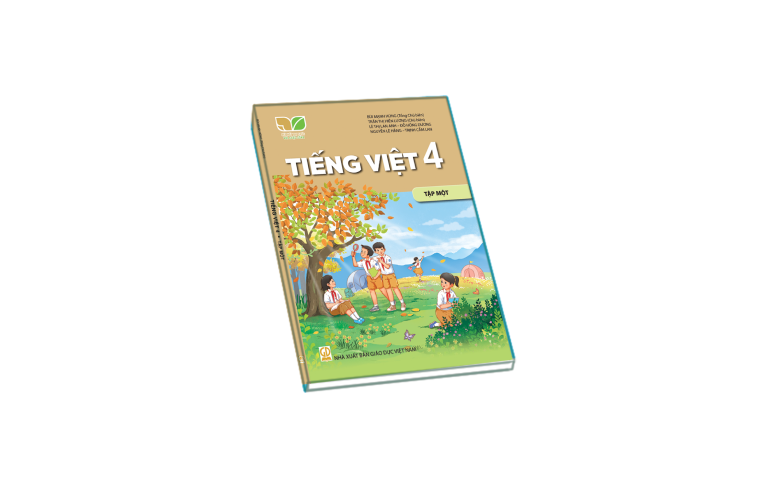 What subjects do you have today?
I have______.
Vietnamese
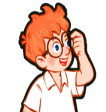 What subjects do you have today?
I have Vietnamese.
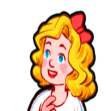 Click on the sentences to listen again.
2. Listen, point and say.
b
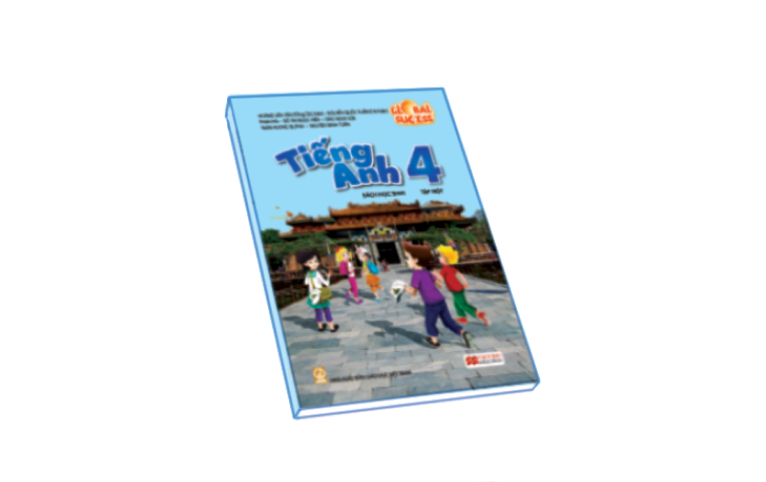 What subjects do you have today?
I have______.
English
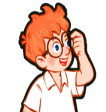 What subjects do you have today?
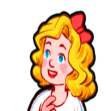 I have English.
2. Listen, point and say.
c
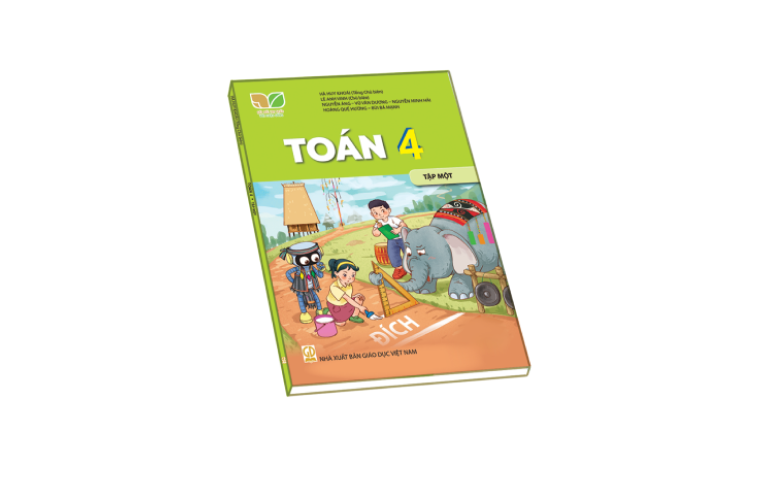 What subjects do you have today?
I have______.
maths
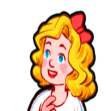 What subjects do you have today?
I have maths.
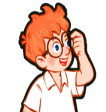 2. Listen, point and say.
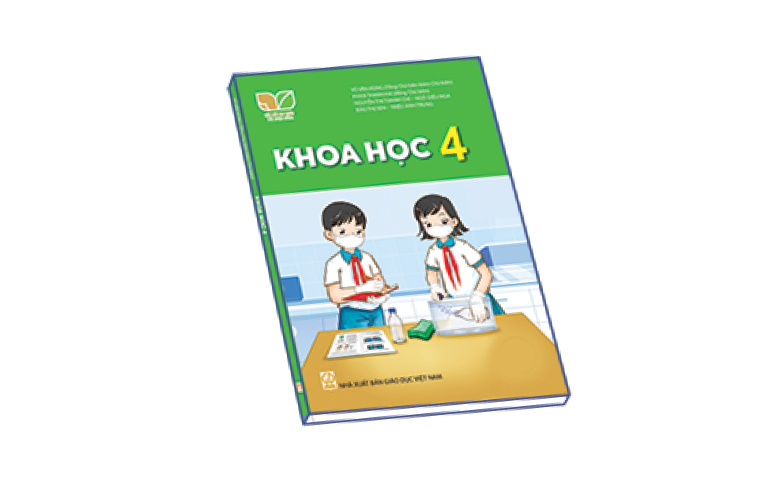 d
What subjects do you have today?
I have______.
science
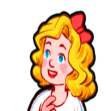 What subjects do you have today?
I have science.
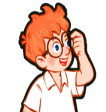 3. Let’s talk.
What subjects do you have today?
_______.
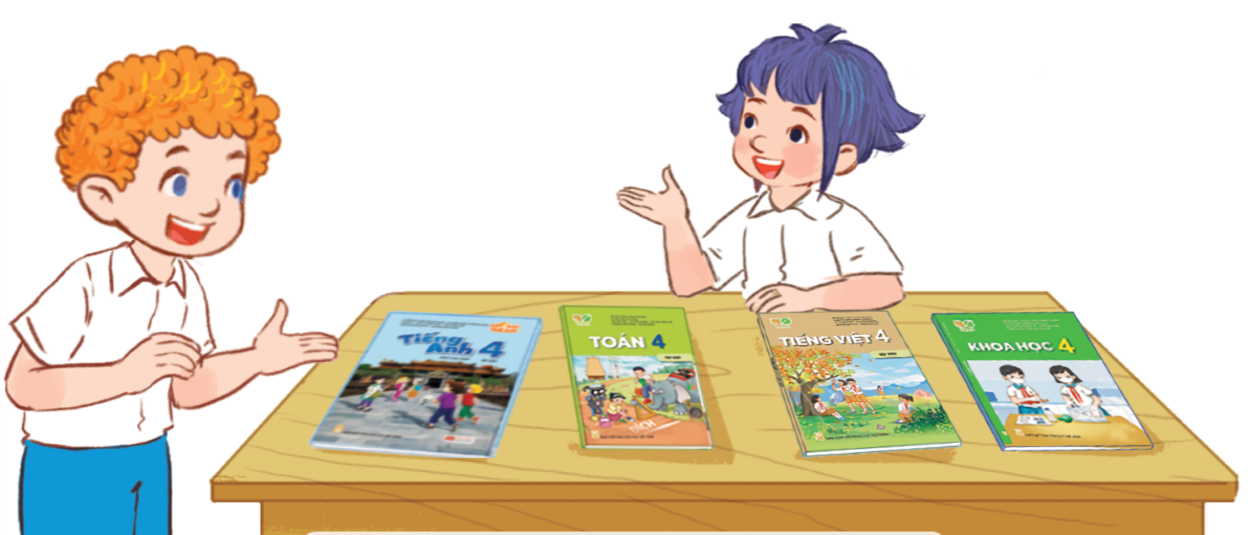 Wrap up
Homework
Learn by heart all the new words and the model sentences.
Read again the dialogue in part 1.
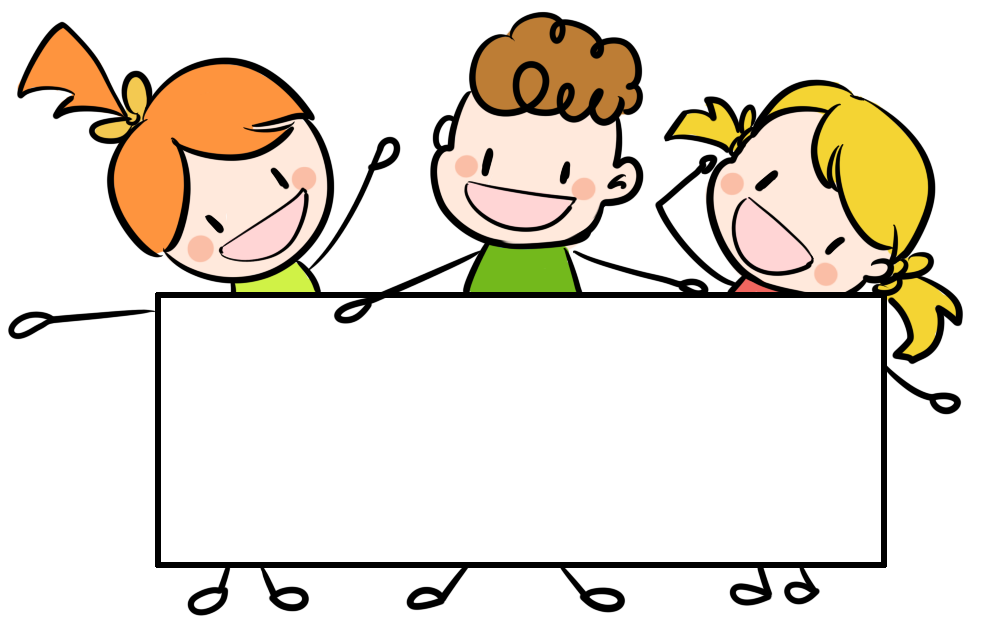 Facebook : Bùi Liễu  
0968142780
Thank you!